Презентация: «Пальчиковые и кинезиологические игры  для умственного развития ребенка»
Выполнила: Чичканова А.В
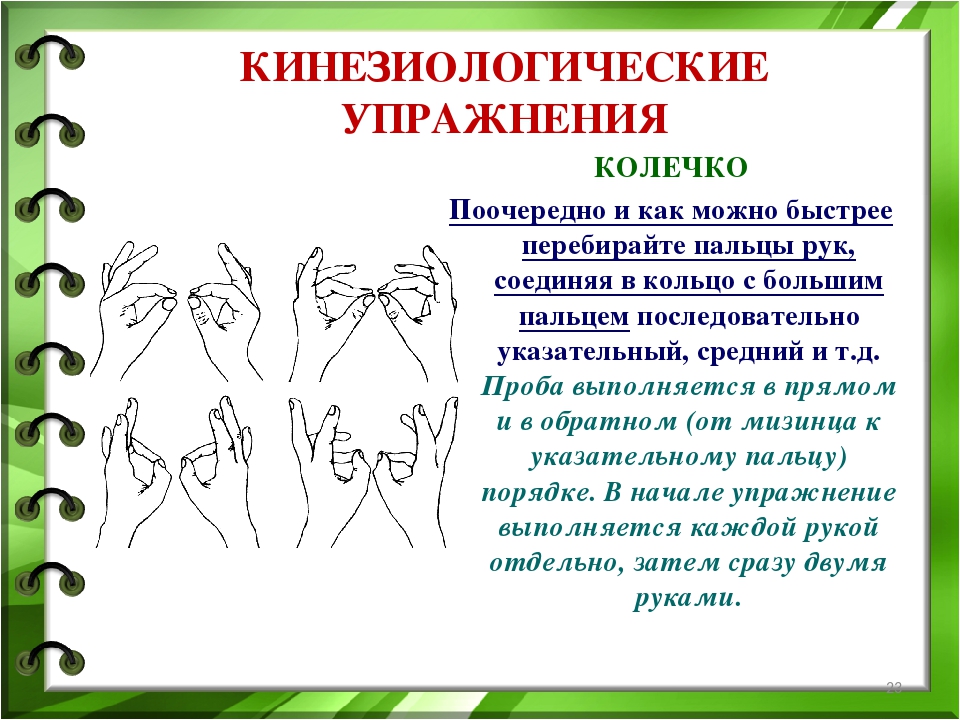 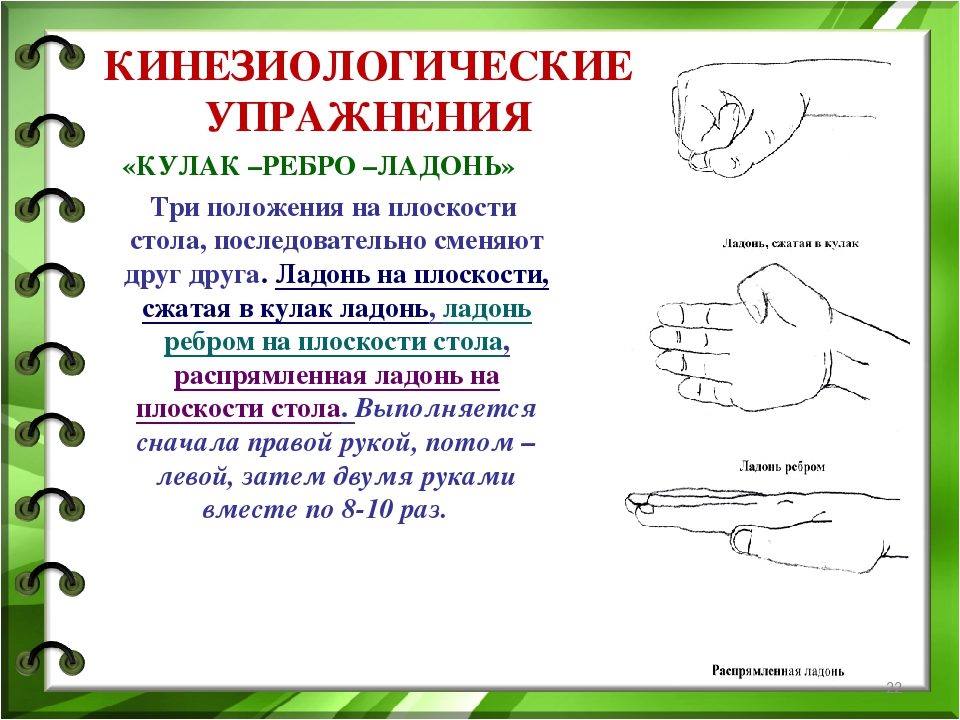 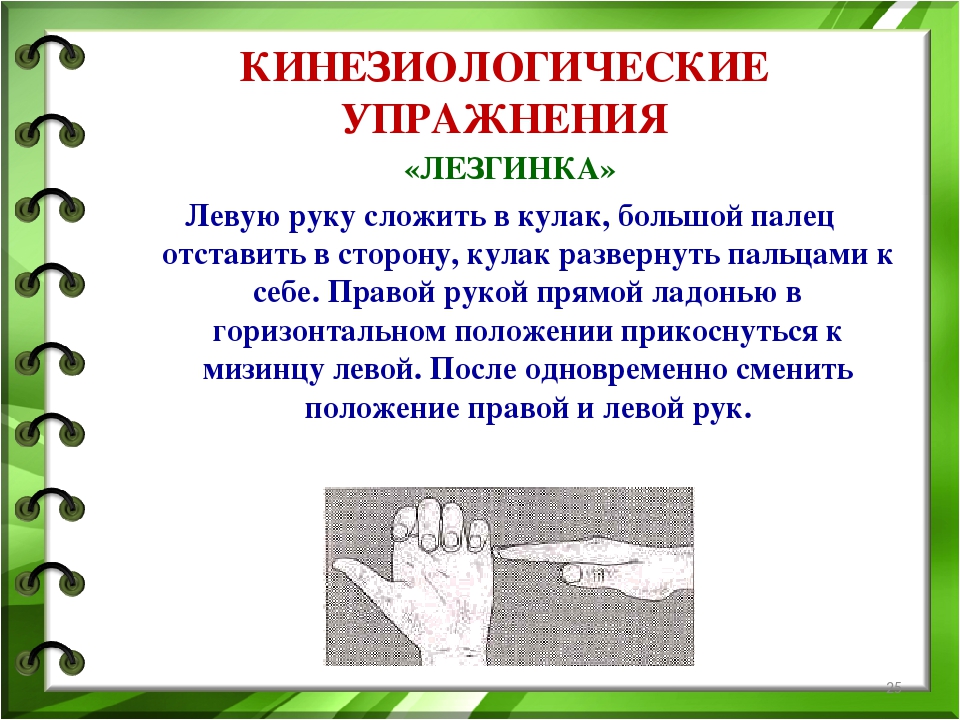 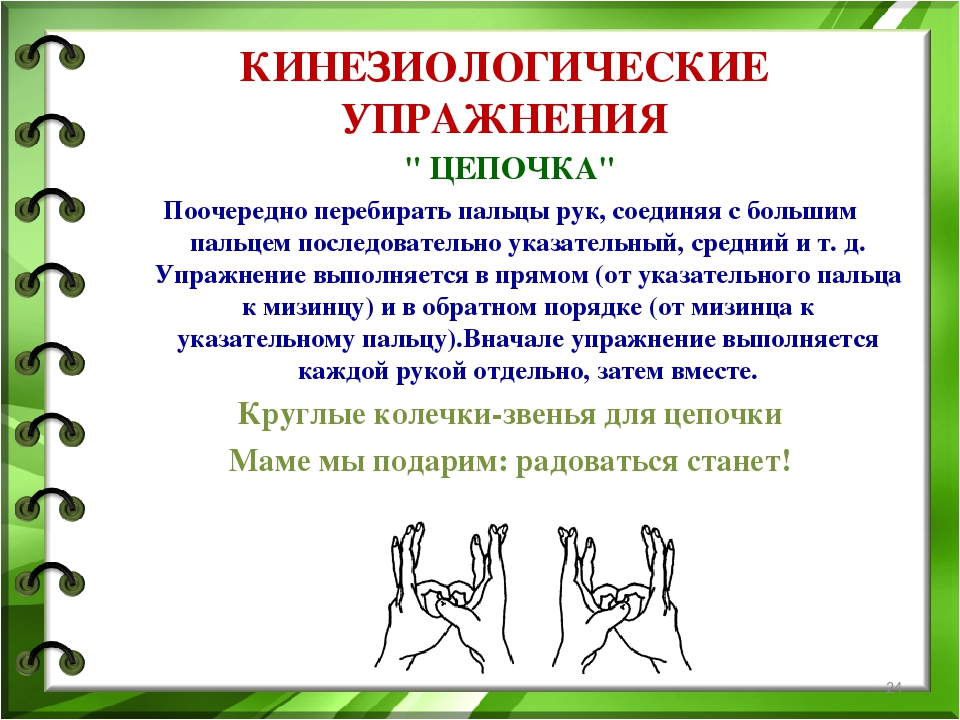 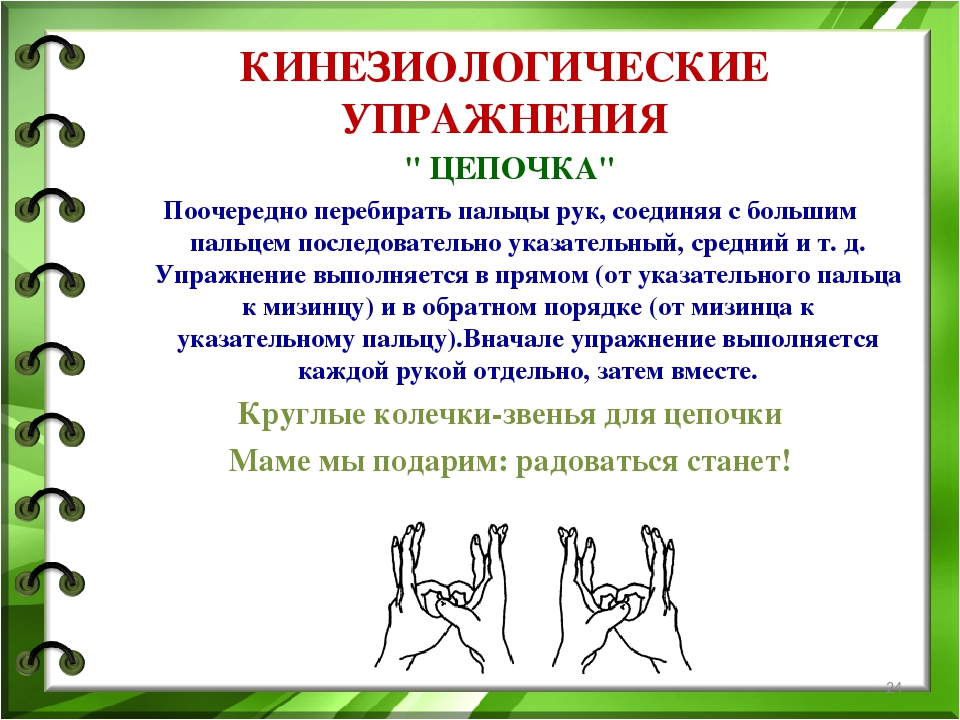 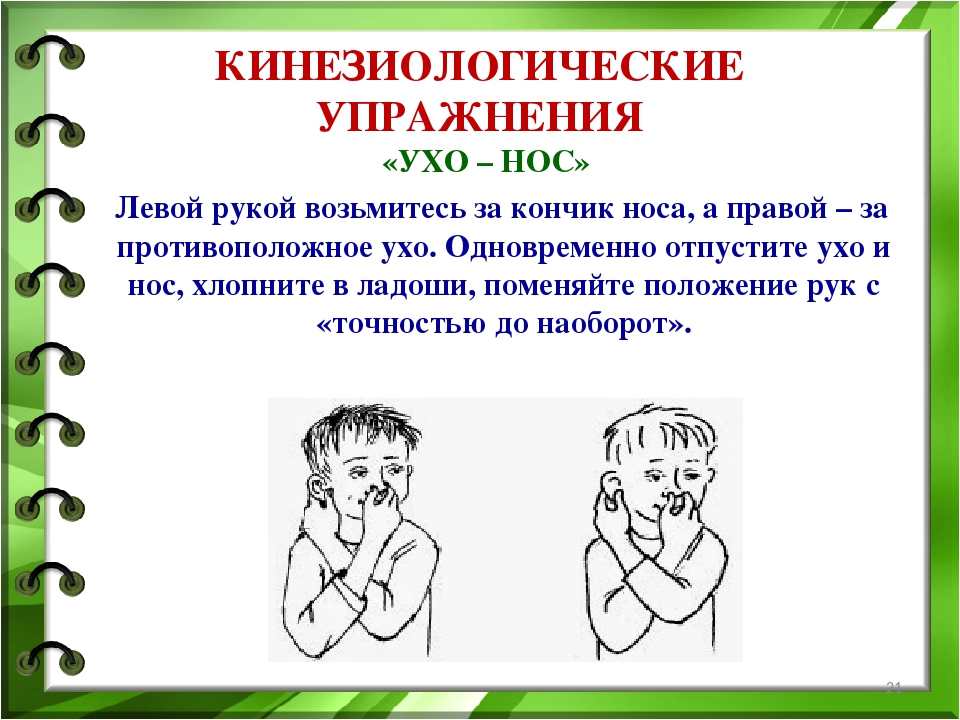 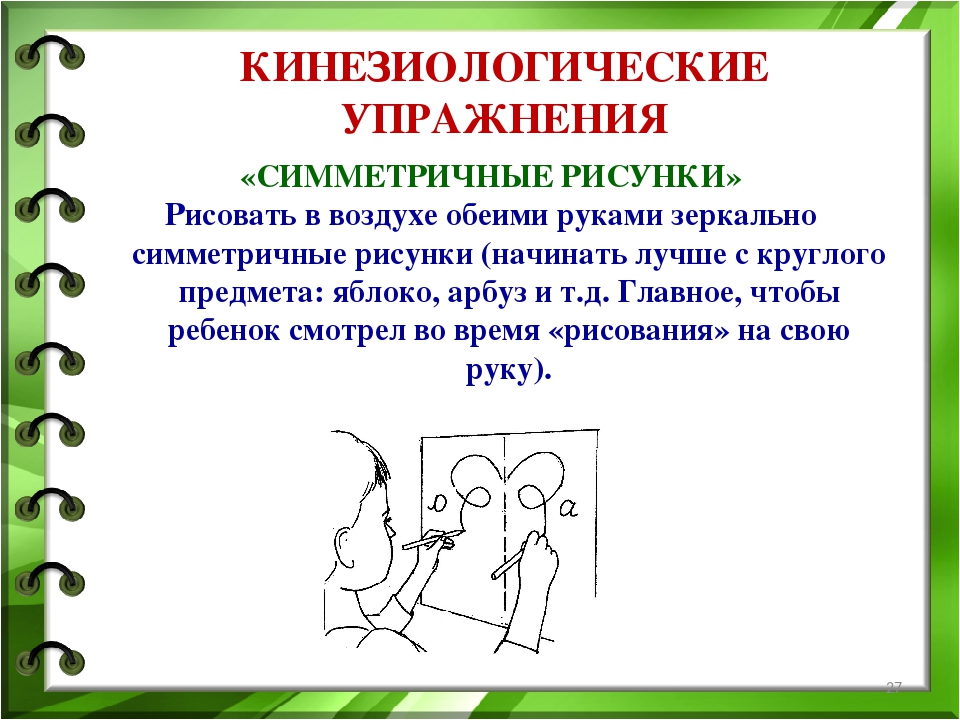 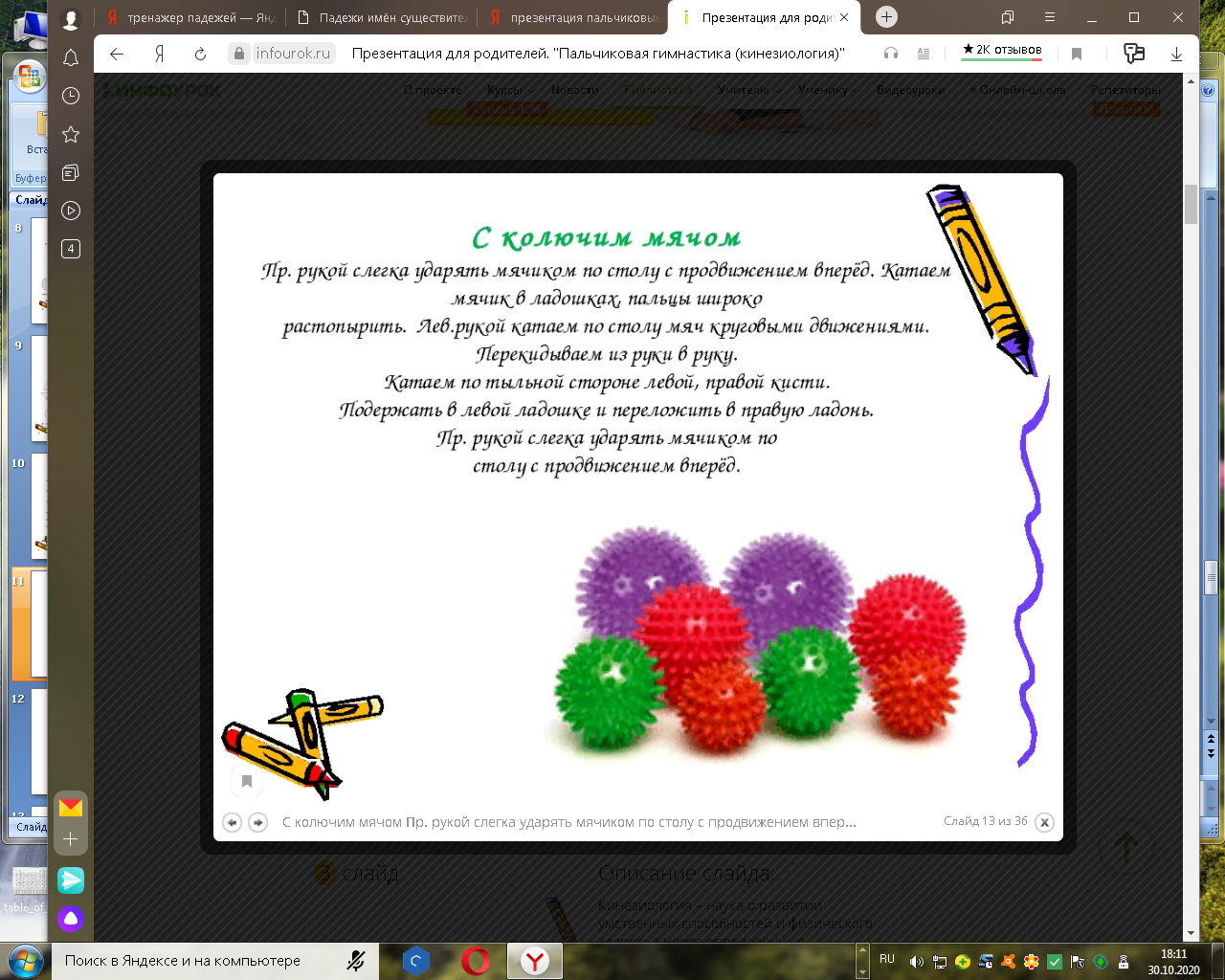 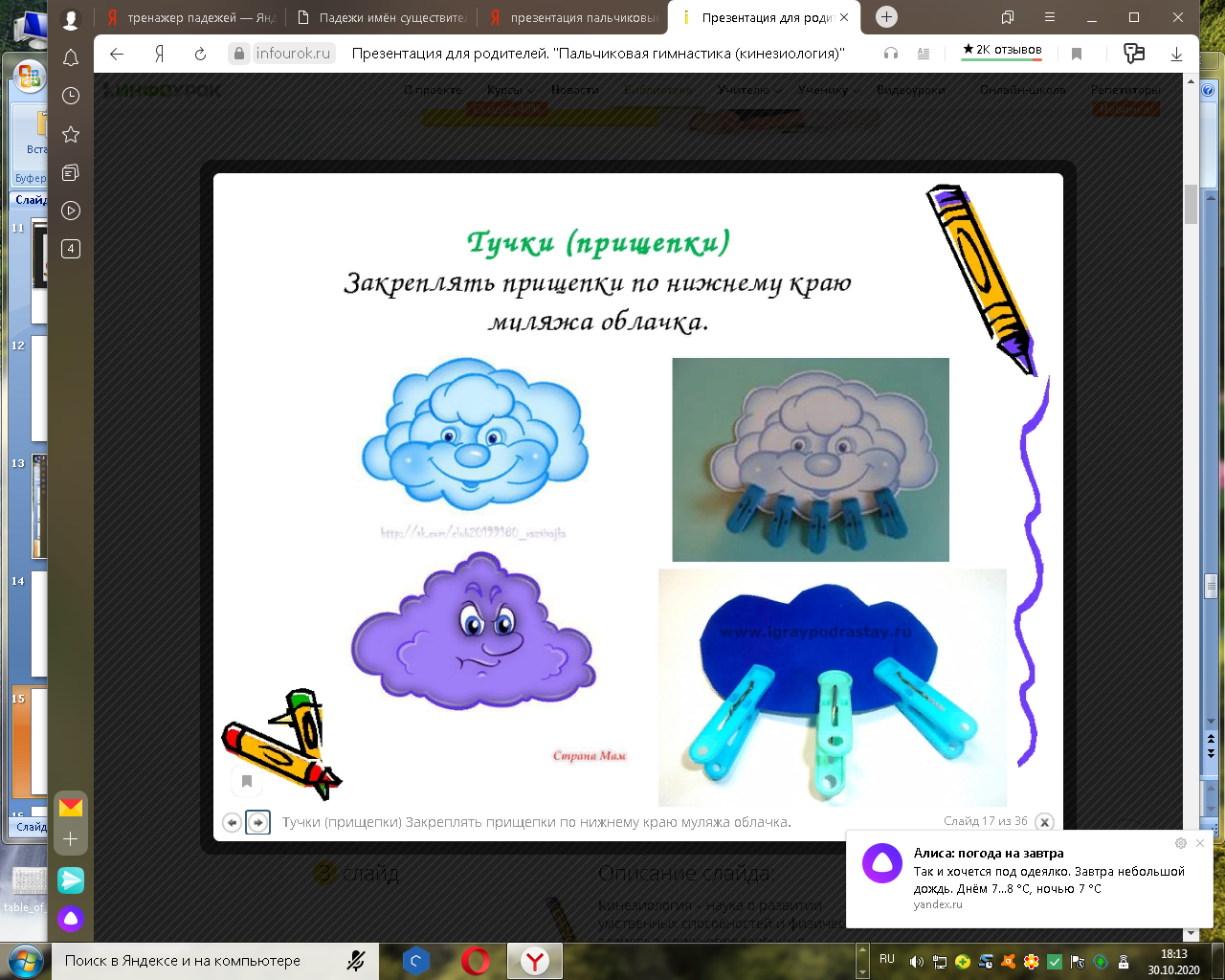